Recruiting, Retaining and Honoring Federal Employees with Disabilities
Michael Murray
Principal Advisor 
U.S. Office of Personnel Management (OPM)
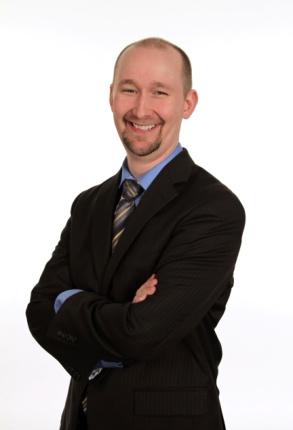 1
[Speaker Notes: -Diversity is a big part of fulfilling our mission
-The Office of Diversity and Inclusion is responsible for two EO. 
	-EO 13583 on Establishing a Coordinated Government-Wide Initiative to Promote Diversity and Inclusion in the Federal Workforce]
Executive Order 13548
Increasing Federal Employment of Individuals with Disabilities
	
Hire an additional 100,000 individuals with disabilities over five years

Each agency submitted a Disability Employment Plan with the following:
A designated senior-level agency official to be accountable for enhancing employment opportunities
Performance targets and numerical goals for employees with disabilities 
Provisions for training and education on disability employment 
Provisions for reasonable accommodations and accessibility
Provisions for increased retention efforts and providing access to advancement opportunities for employees with disabilities  

OPM’s Website for the Executive Order, supporting model strategies and other related disability employment resources: www.opm.gov/disability/
2
Disability New Hires (1980-2012)In the past 32 years, people with disabilities have not been hired at such a high percentage in the Federal Government.
3
[Speaker Notes: In FY 2012, non-seasonal, full time permanent new hires with targeted disabilities totaled 1,101, representing an increase from 0.88 percent in FY 2011 to 1.08 percent in FY 2012. At no point in the past 17 years have people with targeted disabilities been hired at a higher percentage than in FY 2012.]
Permanent Federal WorkforceMore people with disabilities work for the Federal Government now than in the past 32 years.
4
[Speaker Notes: In FY 2012, total non-seasonal, full time permanent employees with targeted disabilities increased from 17,845 in FY 2011 to 18,319, representing an increase from 0.96 to 0.99 percent. There are more people with targeted disabilities in Federal service now than at any time in the past 14 years.]
Schedule A Hiring
In FY 2011, .98 percent of overall hiring were Schedule A appointees, doubling its use from FY 2010.
In FY 2012 the federal Government increased Schedule A hiring to 1.51 percent of overall hiring.
5
GS 14’s and 15’s with Disabilities
FY 2012, GS 14’s and 15’s with disabilities increased from 7.69 in FY 2011 to 8.61 percent. 
In FY 2012, GS 14 and 15 new hires with disabilities increased from 12.24 percent in FY 2011 to 14.65 percent.
6
Change is Now!
“I call for public and private sector employers to set goals for boosting disability employment, greater  opportunities for entrepreneurs with disabilities, improved services to young people with disabilities that can lead to better employment outcomes after graduation, and bipartisan reforms  to the largest disability entitlement programs so that they consistently support the efforts of  people with disabilities to achieve success in the labor market and become part of the middle class.” 
Senator Tom Harkin
Unfinished Business: Making Employment of People with Disabilities a National Priority
http://www.harkin.senate.gov/documents/pdf/500469b49b364.pdf
7
Private Sector
“Broadening our workforce by employing people with disabilities is not only the right thing to do, but it also makes good business sense and has benefits that reverberate across our company and culture,”
Randy Lewis, Walgreen’s Senior Vice President for Distribution
Walgreens, the country’s largest drug store chain with over 7,000 stores nationwide, developed a plan to recruit a diverse workforce made up of at least 20 percent workers with disabilities in two of its distribution centers. In its Windsor, Connecticut site, employing over 400 employees, over 50 percent of those employees have a disability, including individuals with seizure disorders, autism, hearing impairments, visual impairments, cerebral palsy, intellectual disabilities and mental health disabilities.
8
Federal Contractors
On August 27, 2013, the U.S. Department of Labor’s Office of Federal Contract Compliance Programs announced a Final Rule that makes changes to the regulations implementing Section 503 of the Rehabilitation Act of 1973, as amended (Section 503) at 41 CFR Part 60-741. Section 503 prohibits federal contractors and subcontractors from discriminating in employment against individuals with disabilities (IWDs), and requires these employers to take affirmative action to recruit, hire, promote, and retain these individuals. 
http://www.dol.gov/ofccp/regs/compliance/section503.htm
The new regulations under Section 503 of the Rehabilitation Act will have as great an impact on the lives of Americans with disabilities as the ADA.
Tony Coelho, Former House Majority Whip and primary sponsor of the Americans with Disabilities Act
9
[Speaker Notes: Highlights of the Final Rule:
Utilization goal: The Final Rule establishes a nationwide 7% utilization goal for qualified IWDs. Contractors will apply the goal to each of their job groups, or to their entire workforce if the contractor has 100 or fewer employees. Contractors must conduct an annual utilization analysis and assessment of problem areas, and establish specific action-oriented programs to address any identified problems.
Data collection: The Final Rule requires that contractors document and update annually several quantitative comparisons for the number of IWDs who apply for jobs and the number of IWDs they hire. Having this data will assist contractors in measuring the effectiveness of their outreach and recruitment efforts. The data must be maintained for three years to be used to spot trends.
Invitation to Self-Identify: The Final Rule requires that contractors invite applicants to self-identify as IWDs at both the pre-offer and post-offer phases of the application process, using language prescribed by OFCCP. The Final Rule also requires that contractors invite their employees to self-identify as IWDs every five years, using the prescribed language. This language will be posted on the OFCCP website (coming soon).
Incorporation of the EO Clause: The Final Rule requires that specific language be used when incorporating the equal opportunity clause into a subcontract by reference. The mandated language, though brief, will alert subcontractors to their responsibilities as Federal contractors.
Records Access: The Final Rule clarifies that contractors must allow OFCCP to review documents related to a compliance check or focused review, either on-site or off-site, at OFCCP’s option. In addition, the Final Rule requires contractors, upon request, to inform OFCCP of all formats in which it maintains its records and provide them to OFCCP in whichever of those formats OFCCP requests.
ADAAA: The Final Rule implements changes necessitated by the passage of the ADA Amendments Act (ADAAA) of 2008 by revising the definition of "disability" and certain nondiscrimination provisions of the implementing regulations.]
States as Model Employers of People with Disabilities
“Employing people with disabilities is not about charity, but it's about what's in the business' best interest.”
Delaware Governor Jack Markell, Past Chari of the National Governors Association
2012–2013 National Governors Association (NGA) Chair’s Initiative 
A Better Bottom Line: Employing People with Disabilities
http://www.nga.org/files/live/sites/NGA/files/pdf/2013/NGA_2013BetterBottomLineWeb.pdf
10
Higher Education
The U.S. Department of Labor's Office of Disability Employment Policy and The Higher Education Recruitment Consortium, signed an alliance agreement to promote the employment of people with disabilities throughout the higher education community. The two organizations are combining their expertise to increase recruitment, hiring, retention and advancement at colleges, universities, hospitals, research labs, government agencies and related organizations.

http://chronicle.com/article/AgencyConsortium-Seek-to/138897/
http://www.dol.gov/opa/media/press/odep/odep20130795.htm
11
Disability = Diversity Diversity + Inclusion = Innovation
12
[Speaker Notes: Three reasons employers hire people with disabilities
Law requires it:
	-Good reason. Often kick starts good polices and practices. 
	-Downfall: Compliance is temporary in nature…works when someone is watching. 
2. It’s the right thing to do: 
	-Anyone can join us at any time. Equal opportunity community 
	-Live by the golden rule
	-Downfall: Can cause pity and not focused on contributions
3. Disability Diversity leads to innovation 
	- Best reason
	-The disability community is incredibly diverse….diversity of thought
	-When you include that diversity is leads to the innovation employers are need. Ex. Text messaging, other universal 	design examples.]
Promising and Emerging Practices for Enhancing the Employment of Individuals with Disabilities Included in Plans Submitted by Federal Agencies Under Executive Order 13548http://www.dol.gov/odep/pdf/FAEStrategies.pdf http://www.dol.gov/odep/pdf/2012EO13548.pdf
13
Policies and Practices in Private Industry
The Employment Environment: Employer Perspectives, Policies and Practices Regarding the Employment of Persons with Disabilities

by Cornell University Employment and Disability Institute
http://digitalcommons.ilr.cornell.edu/cgi/viewcontent.cgi?article=1328&context=edicollect
14
“Improving the Participation Rate of People with Targeted Disabilities in the Federal Work Force” by the Equal Employment Opportunity Commission 

http://www.eeoc.gov/federal/reports/pwtd.html
15
States as Model Employers of People with Disabilities
By Kathy Krepcio and Savannah Barnett
John J. Heldrich Center for Workforce Development
Rutgers, the State University of New Jersey
http://askearn.org/docs/StateModel.pdf
16
1. Goals, Accountability & Data
Support self-identification of disability 
Set hiring goals 
Accountability  
Evaluate data
17
2012 Federal Employee Viewpoint Survey
In the 2012 FEVS, Federal employees with disabilities were given an opportunity to confidentially self-identify as a person with a disability and disclose their experience. Based on responses to FEVS workforce demographic questions, approximately 13.10 percent of Federal employees self-identified as having a disability. This, compared to FY 2012 data showing 11.89 percent of the Federal workforce self-identify as a person with a disability, results in an estimated data differential of 1.21 percent.
18
Will employees with disabilities disclose or self-identify?
Percent of federal employees self-identifying in 2012
19
Goals & Accountability:
E.O. 13548 is not an isolated effort but works in harmony with 
Equal Employment Opportunity Commission goals;
E.O. 13518 on Employment of Veterans in the Federal Government issued on November 9, 2009; 
The Presidential Memorandum on “Improving the Federal Recruitment and Hiring Process issued on May 11, 2010; 
Presidential Memorandum on The Presidential POWER Initiative: Protecting Our Workers and Ensuring Reemployment issued on July 19, 2010;
E.O. 13583 on Establishing a Coordinated Government-wide Initiative to Promote Diversity and Inclusion in the Federal Workforce issued on August 18, 2011, to make sure people with disabilities have a fair shot in the Federal service.
20
Evaluate Data
2. Outreach & Recruitment
Designate a task force or advisory body
Ensure websites and other materials are welcoming, accessible, and easy to navigate
Formalize partnerships with state agencies that work with people with disabilities
Create opportunities for work experiences
Use the Schedule A Hiring Authority for People with Disabilities (OPM Shared List, Workforce Recruitment Program)
22
[Speaker Notes: CSAVR NET
DOJ mandatory interviews]
The Schedule A Hiring Authority for People with Disabilities
23
Excepted Service Appointing Authorities
The Executive branch has three civilian service systems; the competitive service, the excepted service and the Senior Executive Service.

Excepted by Statute, Executive Order, or OPM action

OPM’s Government-wide excepted authorities listed under Schedules A, B, C, and D

Cannot use traditional examining methods and not subject to OPM qualifications

5 CFR 213.3102 (u) appointing authority for people with intellectual disabilities, severe physical disabilities, and psychiatric disabilities 

Excepted by Executive Orders 12125 and 13124
24
[Speaker Notes: Schedule A – Cannot use traditional examining methods; not subject to OPM qualification standards
Schedule B –  Cannot hold open competition; must meet OPM qualification standards  
Schedule C – Political appointees
Excepted by Statute, Executive Order, or OPM action, and listed under Schedules  A, B, C or D
Schedule D – temporarily removed  when filled by students or individuals who recently completed their education
OPM also grants agency-specific Schedule A and B authorities]
Schedule A – Appointment of Persons with Disabilities
Applies to appointment of persons with severe physical, intellectual, or psychological disabilities 

Improves the Federal Government’s ability to hire persons with these disabilities

Designed to remove barriers and increase employment opportunities for these individuals
25
[Speaker Notes: Q.  Do individuals with disabilities have a hiring priority under these rules?  
 
No, these regulations do not provide for a hiring priority.  

Q. In order to be hired, must people with disabilities meet all the qualifications requirements for the job? 
A. Yes, people with disabilities must meet all basic qualification requirements for the job in order to be hired, as is true for non-disabled candidates who are hired. Qualified individuals with disabilities must be able to perform the essential functions of the job with or without reasonable accommodation. For more information, please refer to the Rehabilitation Act of 1973, as amended. 

Removal of Certification of Job Readiness. On February 22, 2013, the Office of Personnel Management (OPM) published final rules which eliminated the requirement for a certification of job readiness for those individuals with disabilities who have work experience.  
 
Additionally, the revised regulation replaced the outdated term “mental retardation” with current term of “intellectual disabilities.”]
Schedule A – Appointment of Persons with Disabilities
No public notice requirement
Employment options:
Temporary appointments 
Time limited appointments 
Permanent appointments
Time-in grade restrictions do not apply to promotions in the excepted service.
Agencies can determine their own qualifications for positions under Schedule A, providing for an extra measure of flexibility.
26
[Speaker Notes: Q.  How many times can an individual be appointed under this authority? 
There is no limit on the number of times an individual may be appointed as long as he/she meets the regulatory requirements for appointment. 

Q.  What are the temporary appointment options under these regulations?
 
A.  Under the regulations at 5 CFR 213.3102(u), a hiring agency may make a temporary appointment to: determine job readiness, or when the duties to be performed are truly of a short-term nature. These situations are as follows:
 
A temporary appointment for an individual who has the proof of disability documentation when the agency cannot determine the individual’s general employability (i.e., their job readiness).  In other words when the agency cannot determine the individual’s job readiness based on the individual’s prior work, educational, or other experiences the agency may give the individual a temporary appointment.  In these situations the individual may work under the 5 CFR 213.3102(u) hiring authority on a temporary appointment until the agency determines that the individual is able to perform the duties of the position.  After the agency determines the individual’s job readiness the agency may then appoint the individual to a time-limited or permanent appointment under the 5 CFR 213.3102(u) hiring authority.  If the individual does not demonstrate satisfactorily his or her ability to perform the duties of the job, the agency must separate the employee.  (Refer to 5 CFR 213.104 for the definition and restrictions on temporary appointments in the excepted service.)
 
A temporary appointment of an individual who provides proof of  disability documentation when the duties of the position do not require it to be filled on a permanent basis.  (Refer to 5 CFR 213.104 for the definition of temporary appointment)

Q.  What are other appointment options under this appointing authority?
 
A.  Under the 5 CFR 213.3102(u) appointing authority, a hiring agency may also, in addition to the temporary appointments identified in the question above, make: 
 
A time-limited appointment of an individual who provides proof of disability documentation when the duties of the position do not require it to be filled on a permanent basis.  (Refer to 5 CFR 213.104 for the definition of time-limited appointment.) 
 
A permanent appointment of an individual who provides proof of disability documentation, is job ready as demonstrated by his or her work, educational, or other relevant experience and meets all required qualifications for the position.  Note to hiring agencies: the intent of Executive Orders 12125 and 13124 is to permit these deserving individuals (upon meeting the requirements) to obtain civil service competitive status which is obtained through conversion to the competitive service rather than remaining in the excepted service.]
Schedule A and the Senior Executive Service
The Executive branch has three civilian service systems; the competitive service, the excepted service and the Senior Executive Service.  Employees can be appointed to any of the three services using appropriate authorities for each particular service.
27
Schedule A – Proof of Disability
The following is a list of examples (not all-inclusive) of acceptable documentation of an intellectual disability, a severe physical disability or a psychiatric disability:    
Statements or letters on a licensed physician’s/medical professional’s letterhead  stationery.
Statements, records or letters from a Federal Government agency that issues or provides disability benefits.   
Statements, records or letters from a licensed State Vocational Rehabilitation Agency counselor.  
Certification from a private licensed Vocational Rehabilitation or other licensed Counselor that issues or provides disability benefits.
28
[Speaker Notes: The proof of disability documentation need not disclose the specific disability that makes the applicant eligible for appointment. The documentation must, however, clearly state that the applicant is qualified for appointment under this authority. Ultimately, it is the agency’s choice what type(s) of documentation will be acceptable]
Schedule A – Proof of Disability
Certifying entities:
A licensed medical professional (e.g., a physician or other medical professional certified by a State, the District of Columbia, or a U.S. territory to practice medicine) 

A licensed vocational rehabilitation specialist (i.e., State or private) 

Any Federal agency, State agency, or agency of the District of Columbia or a U.S. territory that issues or provides disability benefits
29
[Speaker Notes: Q.  Must an applicant with a disability provide proof of his/her disability to be appointed for positions under the 213.3102(u) appointment authority ?
 
Yes,  We should be clear that applicants with disabilities only need to provide proof of disability for appointment under 213.3102(u), not for all appointment.

Q.  Can a person with a disability submit the same documentation or certification more than once when applying for a position under this authority?  Must the documentation be dated within a specific timeframe?  
 
A.  There are no OPM imposed requirements concerning the recentness of the documentation (provided the information is accurate), or any limitations on the number of times an applicant may submit such documentation.

Q.  Is there a comprehensive list of the specific disabilities that are included (or excluded) under these rules?
 
This regulation covers individuals with intellectual disabilities, severe physical disabilities, or psychiatric disabilities. The new rules do not specifically include or exclude any one particular type of disability under these three classes of disability.  Different Federal programs use different operational definitions of disability, as do researchers, advocacy groups, and other interested parties.  Variations occur because many groups define disability for different purposes.  Determinations whether a specific disability is included or excluded under these rules for the purposes of appointment under 5 CFR 213.3102(u) are made by qualified professionals identified in this document i.e. a licensed medical professional, a certified VR counselor or any federal, state, DC, or U.S. territory agency that issues or provides disability benefits. 

Q. Can the Standard Form (SF) 256-Self-Identificaiton of Disability be used to determine eligibility for appointed under 5 CFR 213.3102(u)?
 
No, SF 256 cannot be used to determine eligibility. SF 256 is used only to collect disability data on employees and not for any purpose that will affect them individually (http://www.opm.gov/forms/pdf_fill/sf256.pdf). 

Q. Are employees appointed under the Schedule A appointing authority for people with disabilities required to identify their disability status on Standard Form (SF) 256-Self-Identification of Disability?
 
Yes. Schedule A appointees are required to fill out SF 256 after being hired. If a Schedule A appointee declines to identify their disability status on SF 256, the agency may privately assure the employee that every precaution is taken to ensure the information provided is kept to the strictest confidence and explained the importance of keeping accurate data to determine an agency’s progress meeting the requirements set forth in the Rehabilitation Act of 1973. If the employee continues declining to identify their disability status, then the correct disability code must be obtained from the medical documentation used to support their appointment. If that documentation is insufficient to determine the correct disability code, the agency may need to request additional documentation.  Employees should not be reprimanded or removed from service for declining to identify their disability status. For more information, see the instructions on page 2 of SF 256 (http://www.opm.gov/forms/pdf_fill/sf256.pdf).]
Applying Using Schedule A
Individuals interested in applying under Schedule A should begin by taking the following steps:
Identify an open position you want to apply for or an agency you would like to work for.
Check USAJOBS at www.usajobs.gov 
Check agency websites for additional information and job openings
Prepare your application. This should include:
Resume and any other documentation requested in the job announcement, such as a writing sample, college transcript, etc.
Proof of disability.
30
Applying Using Schedule A
Once you have the appropriate documentation, you can:
1. Apply through the competitive hiring process for a specific job and note in the application that you are eligible to be considered under Schedule A. 
2. Contact a Disability Program Manager (DPM), Selective Placement Program Coordinator (SPPC) or agency equivalent at the agency where you plan to apply and give them your resume and documentation. You can ask to be considered for any current or future hires at the agency that you would be qualified for. Contact information will be on the hiring announcement or you can search a directory of SPPCs on the Office of Personnel Management website. http://apps.opm.gov/sppc_directory
31
Schedule A - Conversion
An agency may noncompetitively convert to a career or career conditional appointment in the competitive service an employee who: 
Completes 2 or more years of satisfactory service, without a break of more than 30 days, under nontemporary Schedule A appointments;
Is recommended for conversion by their supervisors;
Meets all requirements and conditions governing career and career-conditional appointment except those requirements concerning competitive selection from a register and medical qualifications; and
Is converted without a break in service of one workday (Refer to 5 CFR 315.709).
32
[Speaker Notes: Conversion – Temporary 5 CFR 213.3102(u) Appointment to Permanent 
5 CFR 213.3102(u) Appointment
Q.  Does an individual’s work experience, while on a temporary appointment, count towards the 2 year time period required for noncompetitive conversion to career-conditional employment if that individual is subsequently converted to a non-temporary 5 CFR appointment?
A.  Yes.
 
 
Q.  How can an employee appointed under 5 CFR 213.3102(u) receive a career appointment under these regulations?  
 
A.  An agency may noncompetitively convert to a career appointment in the competitive service an employee who: 
Completes 3 years of substantially continuous service in non-temporary Schedule A appointments; and,
Satisfies all requirements under 5 CFR 315.709.
 
Q.  Is conversion to a career or career conditional appointment mandatory after two years on a 5 CFR 213.3102(u) appointment?
 
A.  No, conversion to a career or career-conditional appointment is not mandatory.  The hiring agency maintains the discretion to determine whether an employee is ready for placement in the permanent career workforce.  The agency is not required to convert an individual on the 5 CFR 213.3102(u) appointing authority; however, the intent of Executive Orders 12125 and 13124 concerning employment of persons with intellectual disabilities, severe physical disabilities, and psychiatric disabilities is to permit these individuals to obtain “civil service competitive status.”  Civil service competitive status is obtained through conversion to the competitive service, rather than remaining in the excepted service.
Q.  Is an individual only eligible for noncompetitive conversion to a career or career-conditional appointment in the agency where he or she worked prior to completion of the 2 year period? 
A.  No, a disabled individual is eligible to be noncompetitively converted in any Federal agency. Agency Special Placement Coordinators are urged to try and place disabled people with other agencies, if placement in their own agency is not possible. Checking the job listings on the USAJOBS (www.usajobs.gov) is one way to locate appropriate positions for these individuals. 
Q.  If an agency wants to hire a person with a disability converting from a 5 CFR 213.3102(u) appointment who worked, while on the appointment with another agency, does the gaining agency have to clear the Reemployment Priorities List (RPL)? 
A.  Yes, if the individual is from a different agency. However, if the person is going from one location/activity/component to another location/activity/component in the same agency, the agency would not have to clear the RPL. For purposes of the RPL, all DOD agencies are considered the same agency. DOD agencies (e.g., Defense Logistics Agency, Defense Investigative Service) and the Departments of Army, Navy, and Air Force are all considered DOD. 
Q.  Are candidates subject to a new 2-year conversion period if they move from one position to another position?
A.  No, in a case of a 5 CFR 213.3102(u) appointee transferring from one agency to another, time previously spent under a Schedule A appointment counts toward the completion of the 2 year period if the person is reappointed without a break in service. 
Q. Is the 2 years of satisfactory service required for noncompetitive conversion to career or career-conditional employment? 
 
A. Yes. The 2 years of satisfactory service for non-competitive conversion is required and cannot be reduced.
 
Q. Can the 2 years of satisfactory service for noncompetitive conversion be reduced is the employee had previously obtained civil service competitive status?
 
A. No. The 2 years of satisfactory service for non-competitive conversion is required and cannot be reduced.]
OPM Shared List
The Chief Human Capital Officers Council developed a list of people with disabilities who are seeking jobs in a number of professions.  The OPM Chief Human Capital Officers’ Shared List of People with Disabilities is a database of candidates with disabilities who are eligible to apply for employment through the Schedule A hiring authority.  

Job seekers with disabilities can learn more about this opportunity at http://www.benderconsult.com/employers/government-agencies. Interested job seekers with disabilities may submit résumés to Bender Consulting Services via e-mail at resume@benderconsult.com or online at http://www.benderconsult.com/careers/submit-resume.
33
OPM Shared List Process
OPM has contracted with Bender Consulting Services to populate a shared list of applicants, who are Schedule A eligible and have an interest in working for federal agencies.
Bender Consulting recruits, screens and directs a approximately  50 qualified candidates with disabilities, on a monthly basis.
The OPM Shared List of People with Disabilities database is available on the Max Federal Community
Agency representatives may access the database by registering for a user id on www.max.gov
Search for “Shared List of People with Disabilities”
Bender Consulting Background
National leader in recruitment and hiring of people with disabilities for professional positions in the public and private sectors
Headquartered in Pittsburgh, PA with a national network
CEO / President, Joyce Bender – immediate past-chair, national Epilepsy Foundation and the American Association of People with Disabilities
Federal government experience – NSA; FAA; NAVSUP; NAVAIR; US Fish and Wildlife Service; Veterans Affairs
Private sector experience – Highmark, Bayer Corporation, CSC, WellPoint and others
OPM Shared List Features
OPM Shared List of People with Disabilities is located on the OMB Max Federal Community

Screened, qualified “Schedule A Eligible” applicants
Direct access to applicant information, including resumes
Allows searching for applicants based on geography and job occupation
Can be accessed through www.max.gov; search for “shared list”
OPM Shared “GIFT”
OPM Shared List Activity (As of Jan 2014)
OPM Shared List of People with Disabilities database available on max.gov
1,137 active candidates
Agencies have used the list over 12,914 times over the past four years.
In general, the Shared List contractor screens 3 candidates for every 1 candidate that is entered into the Shared List. 
Every candidate vetted for the Shared List is afforded valuable support and training on interview preparation, the hiring process (competitive and non-competitive ) and resume development, better preparing them to seize employment opportunities.
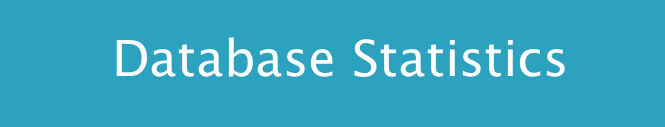 OPM Shared List Activity (As of Jan 2014)
Candidates have been hired from the OPM Shared List at levels ranging from GS-3 to GS-15.
Many agencies have hired candidates from the Shared List, including: Centers for Disease Control and Prevention; Defense Contract Audit Agency; Defense Contract Management Agency; Defense Logistics Agency; Department of Agriculture; Department of Commerce; Department of Defense; Department of Education; Department of Energy; Department of Health and Human Services; Department of Homeland Security; Department of Housing and Urban Development; Department of the Interior; Department of Justice; Department of Labor; Department of the Navy; Department of Transportation; Department of the Treasury; Federal Aviation Administration; Federal Mine Safety and Health Review Commission; Food and Drug Administration; General Services Administration; Internal Revenue Service; National Oceanic and Atmospheric Administration; Office of Personnel Management; Social Security Administration; Veterans Affairs; National Security Agency
	Note: The above is not an exhaustive list.
OPM Shared List Job Occupations
** Blanket Purchase Agreements (BPA) for customized recruitment
Bender Recruitment Process
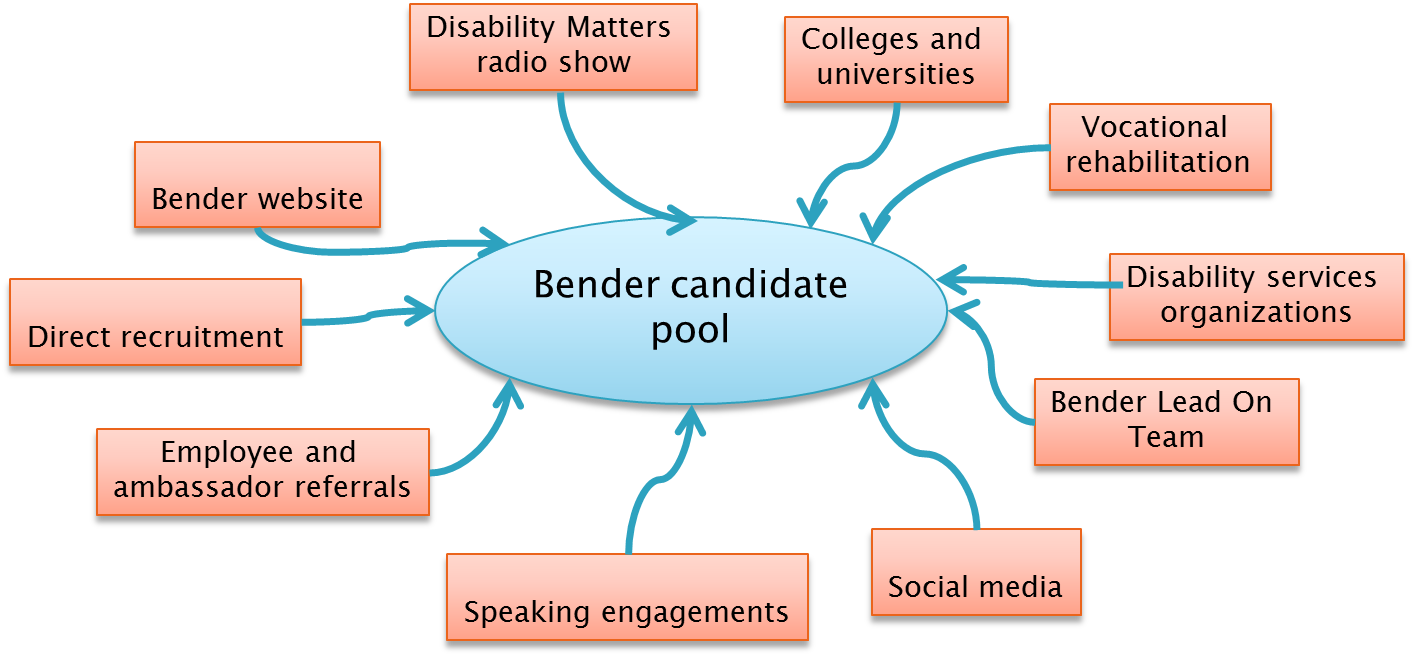 Bender Recruitment Process
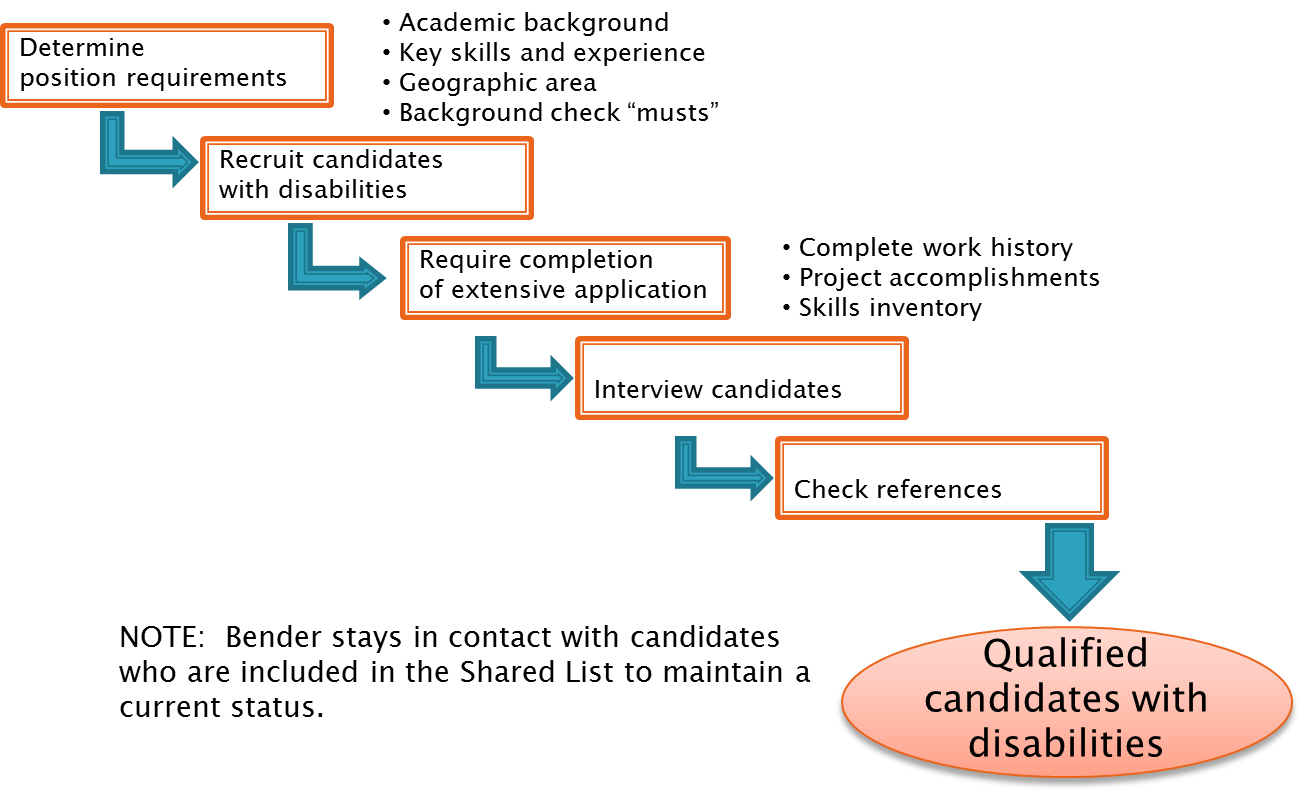 Candidate Screening
Position preference
Geographic preference
Attitude
Flexibility
Responsiveness
Desire to do the job
Education
QPA/GPA
Degree
Experience
Position Requirements Match
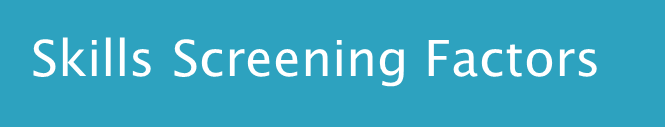 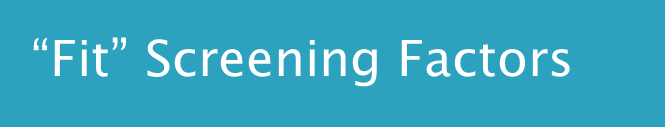 [Speaker Notes: Schools use the QPA system to weigh student grades against the classes that the student takes. The school multiplies the GPA value by a factor that is based on the number of credit hours that a class is worth, as well as any additional multipliers, such as an extra .1 for honors classes. For instance, a student who earned a B in a four hour regular class, earns a QPA of (3.0 x 4) 12 and a GPA in the class worth 3.0.]
OPM Shared List Process
People with disabilities may apply for inclusion in the Shared List by e-mailing a resume to resume@benderconsult.com, or applying on-line at www.benderconsult.com.

Agency representatives schedule interviews directly with the candidates and provide any necessary accommodations for the interview process.
3. Reasonable Accommodations
Educate employees about  reasonable accommodations.
 Centralized Accommodation Funding
 Support reasonable accommodations policies and procedures 
 Ensure information technology   systems are fully accessible
44
[Speaker Notes: -CAP
-EO 13164 Clinton]
4. Retention & Advancement
Utilize return to work as the first option for workers who acquire disabilities

Conduct exit interviews and stay interviews

Support career development trainings and plans

Hire  and promote people with disabilities at all levels

Create and support Employee Resource Groups

Train managers on disability etiquette and best practices

Develop emergency management plans that specifically address the needs of employees with disabilities.

Utilize communities of practice on employment of people with disabilities.
45
[Speaker Notes: -Power Initiative
-Individualized Employment Plans (IDP)
-GS 14 and 15 
	On board 
	2011---7.69
	2012---8.61
	New Hires
	2011---12.24
	2012---14.65
-Starbucks ERG
-FEMA ICC
-eFedlink and MAX]
46
Additional Resources
A Better Bottom Line: Employing People with Disabilities – http://www.nga.org/files/live/sites/NGA/files/pdf/2013/NGA_2013BetterBottomLineWeb.pdf

OPM Disability Employment – http://www.opm.gov/policy-data-oversight/disability-employment/getting-a-job/ 

 Summary of Promising and Emerging Practices for Enhancing the Employment of Individuals with Disabilities Included in Plans Submitted by Federal Agencies under Executive Order 13548 – http://www.dol.gov/odep/pdf/2012EO13548.pdf

Department of Labor’s Office of Disability Employment Policy – http://www.dol.gov/odep/topics/FederalEmployment.htm
47
Additional Resources
Equal Employment Opportunity Commission’s ABC’s of Schedule A http://www.eeoc.gov/eeoc/initiatives/lead/abcs_of_schedule_a.cfm

Improving the Participation Rate of People with Targeted Disabilities in the Federal Work Force-  http://www.eeoc.gov/federal/reports/pwtd.html

The Employment Environment: Employer Perspectives, Policies and Practices Regarding the Employment of Persons with Disabilities by Cornell University Employment and Disability Institute- http://digitalcommons.ilr.cornell.edu/cgi/viewcontent.cgi?article=1328&context=edicollect

States as Model Employers of People with Disabilities By Kathy Krepcio and Savannah Barnett at the John J. Heldrich Center for Workforce Development, Rutgers, the State University of New Jersey- http://askearn.org/docs/StateModel.pdf
48
Contact Information
Phone: 202.606.0020
Email: disabilityemployment@opm.gov
Additional Resources: www.opm.gov/disability